The study of hydration status and complex symptoms in advanced: the development of a research process to facilitate research in the hospice setting
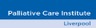 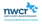 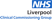 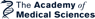 Dr Alexandra McDougall,1 Mrs Sarah Stanley,1 Dr Laura Chapman,1 Dr Catriona R Mayland,2 Dr Stephen Mason,2 Dr Trevor F Cox,3 Dr Kathy Armour,4 Dr Sarah Fradsham,1 Professor Andrea Varro,5 Professor John E Ellershaw,2 Dr Amara Callistus Nwosu.2
1Marie Curie Hospice Liverpool, Liverpool, UK; 2Palliative Care Institute, University of Liverpool, Liverpool, UK; 3Department of Statistics, Liverpool Cancer Trials Unit, University of Liverpool, Liverpool, UK; 4Marie Curie Hospice West Midlands, Solihull, UK; 5School of Physiological Sciences, University of Liverpool, Liverpool, Liverpool, UK.
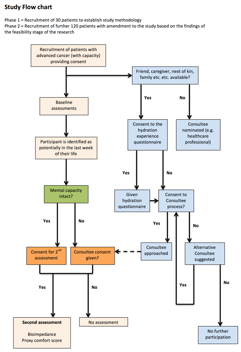 Background
Evidence for the use of clinically assisted hydration (CAH) in advanced cancer is limited and sometimes conflicting. Our previous research using Bioelectrical Impedance Vector Analysis (BIVA- an accurate, non-invasive hydration assessment tool) has demonstrated significant relationships between hydration status and symptoms, physical signs and survival in advanced cancer.

We developed and implemented a process to train and involve local hospice staff in research methods, in order to conduct a study which aims to evaluate the association between hydration and symptom burden for people with advanced cancer in the last week of life.
Aims
This feasibility study aimed to develop the necessary methodology to evaluate hydration and its relationship with clinical symptoms and quality-of-life in dying cancer patients.
Methods
A multi-site observational study (inpatient hospice and hospital palliative care settings) involving patients with advanced cancer. An advanced consent process was used to recruit patients at the end of life. Assessments involved: hydration (BIVA), symptoms, physical signs, fluid intake, respiratory tract secretions, quality of life and performance status. The hydration-related experiences of family-caregivers was assessed via questionnaire. Secondment of local hospice staff was achieved using several local and national funding grants. A governance process was enacted through coordination with the local NHS Trust, University and hospice. A training programme was developed for the staff and research update events were instigated
Results
The feasibility aspect of the study has been completed, and was successful in recruiting patients and caregivers across the research sites. The overall recruitment rate for patients was 60% (30 out of 48 approached agreeing to participate) with six (20%) of those recruited receiving a further hydration assessment as they entered the dying phase of their illness. Eighteen caregivers completed questionnaires.
It is feasible to use BIVA to assess hydration in the dying. This research will support the next phase of the study which includes recruitment from additional palliative care units. The outcomes from this work will help to identify hydration-associated variables to support development of a clinical hydration assessment tool. Ultimately, this will help to develop a framework to manage hydration states in patients with cancer.
Discussion and conclusions
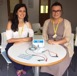 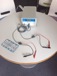 - Nwosu AC et al. The Association of Hydration Status with Physical Signs, Symptoms and Survival in Advanced Cancer—The Use of Bioelectrical Impedance Vector Analysis (BIVA) Technology to Evaluate Fluid Volume in Palliative Care: An Observational Study. PLoS ONE 2016;11(9): e0163114.doi:10.1371/journal.pone.0163114.doi:10.1136/bmjspcare-2015-000991. -Nwosu AC et al. Patients want to be involved in end-of-life care research. BMJ Support Palliat Care 2013;3:457
References
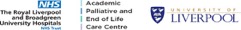 conference.ncri.org.uk                                #NCRI2017
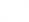